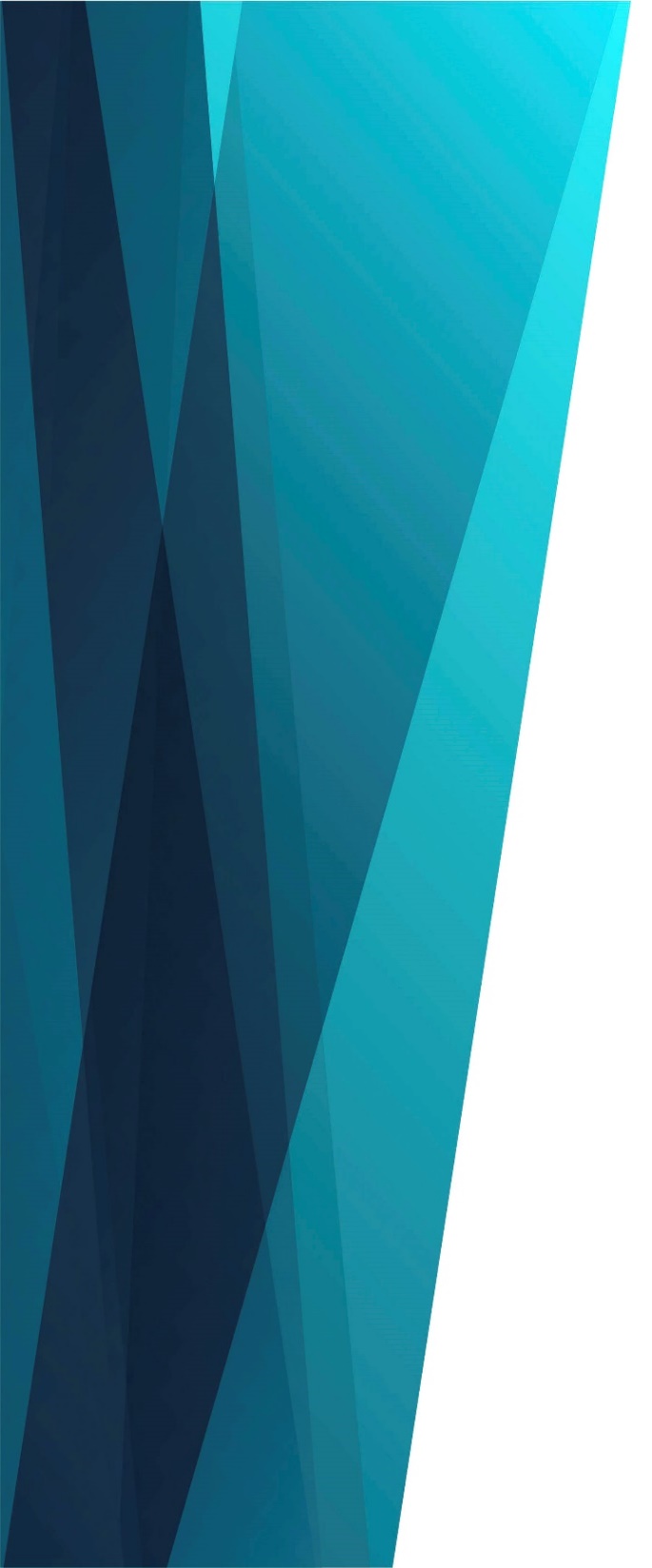 Я на земле прохожий
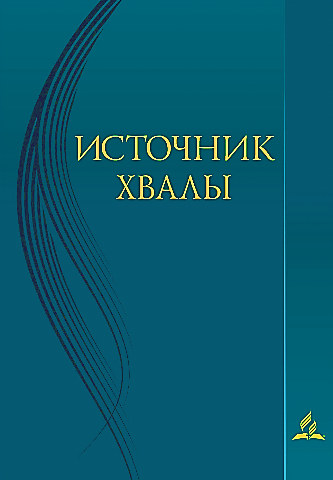 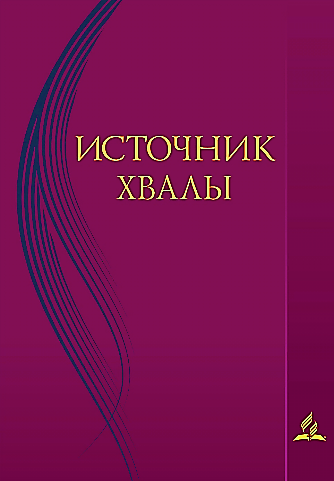 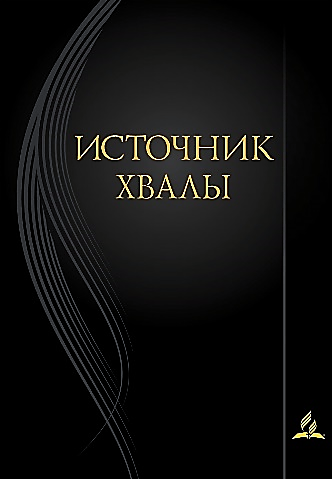 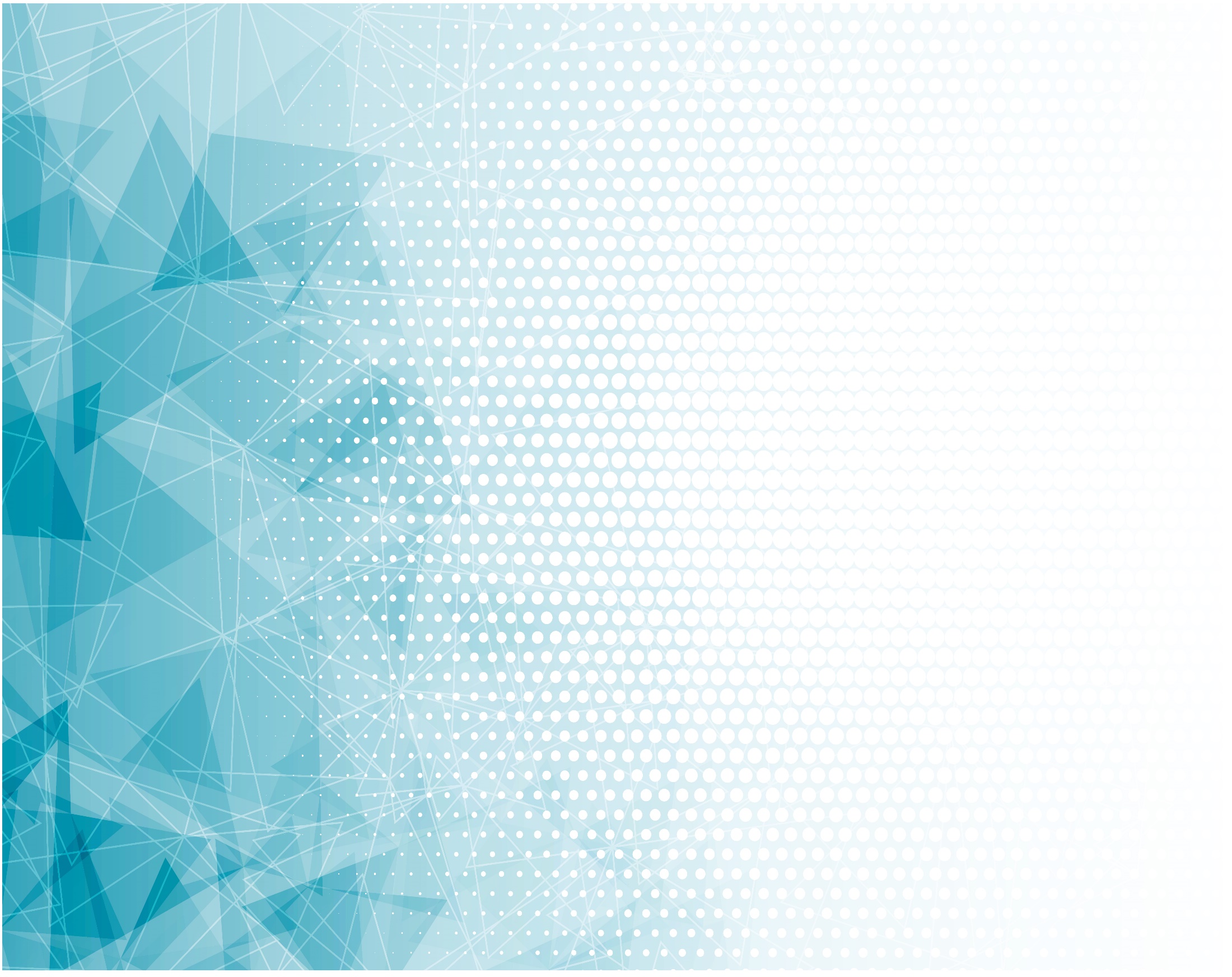 Я на земле прохожий, 
Миру безмерно чужой.
Люди стремятся 
Все в космос,
Я же спешу домой.
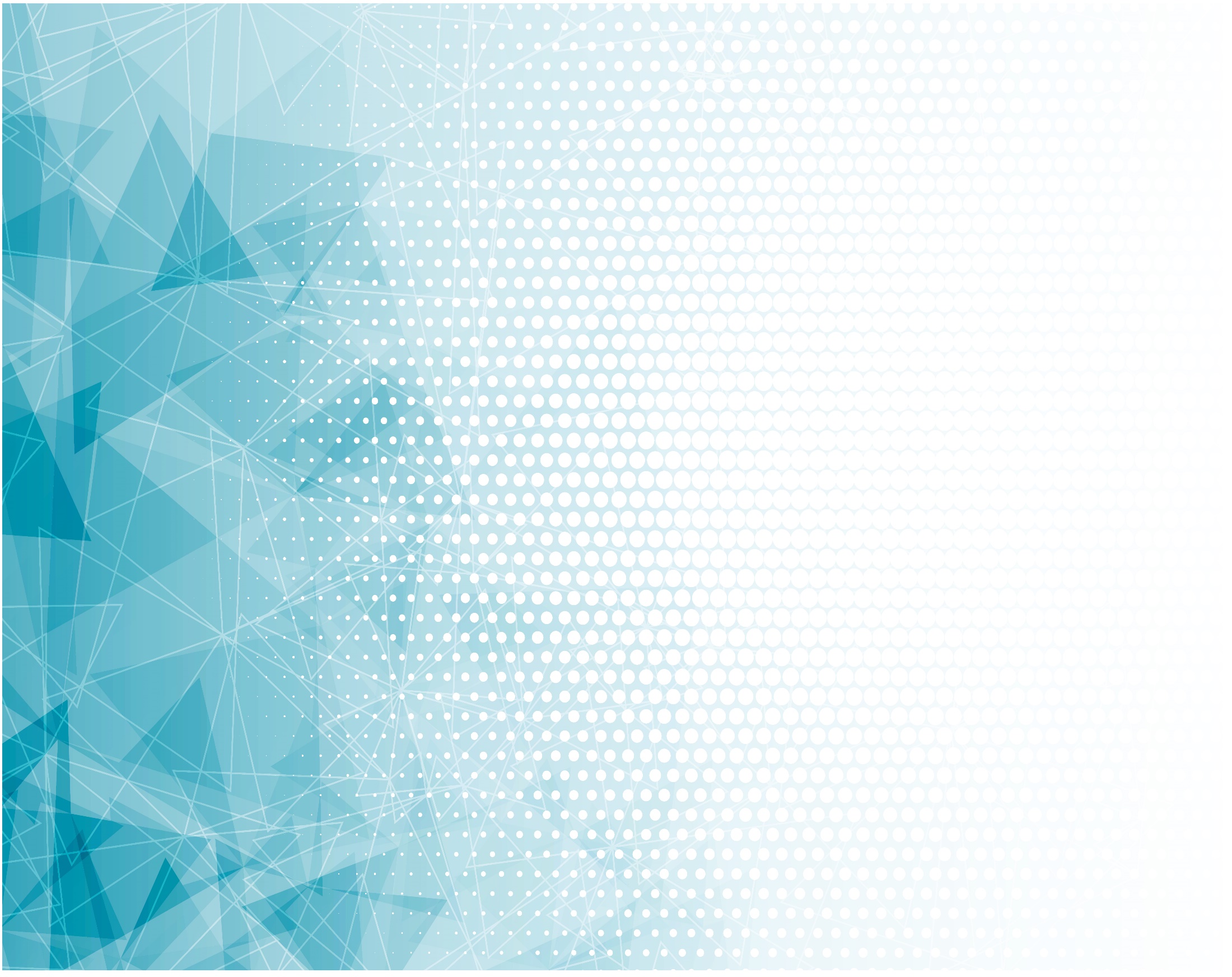 Припев: 

Без кораблей, 
Без могучих ракет,
В мир желаний, 
В мир сладостных грёз...
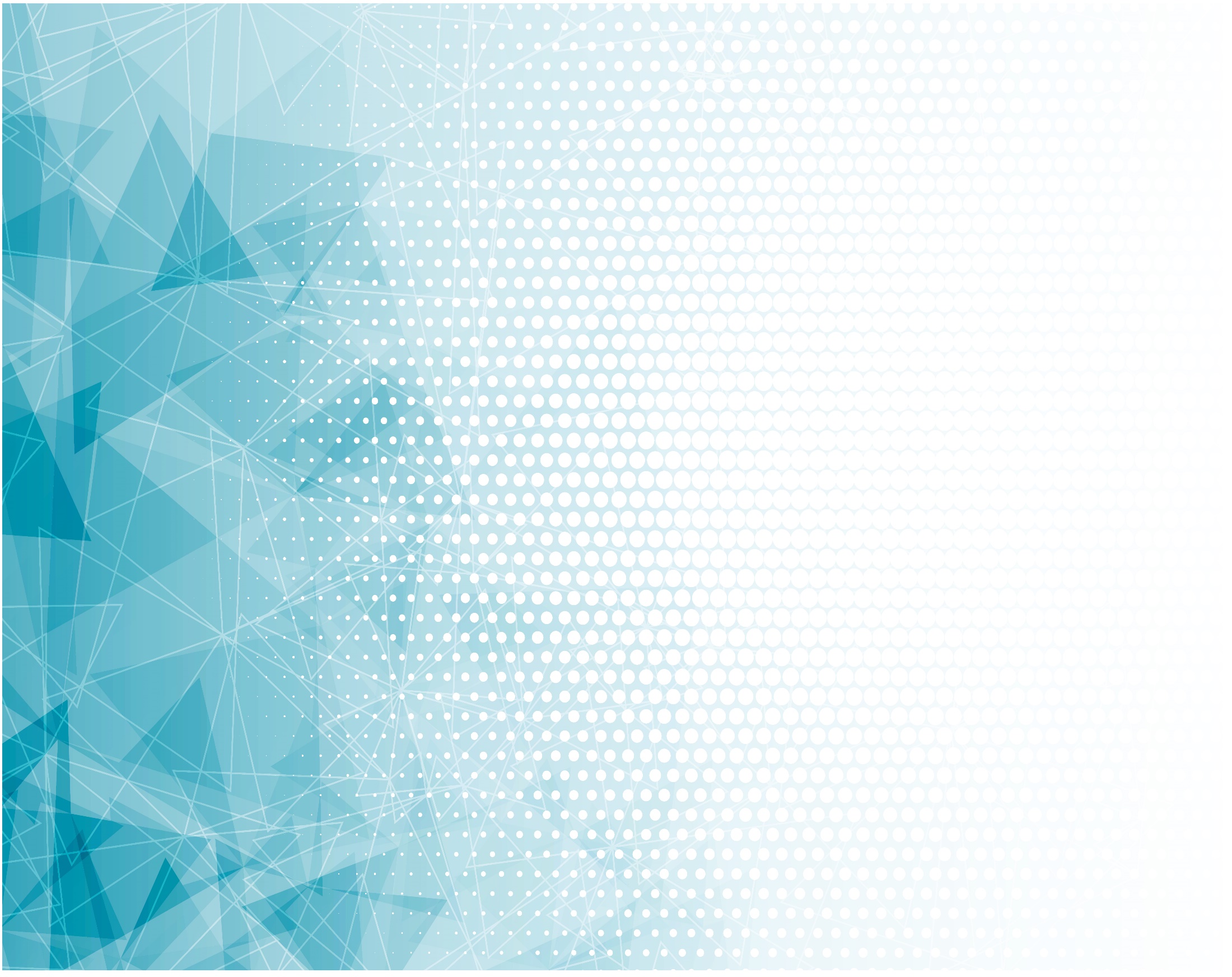 Путь мой лежит 
Мимо дальних планет,
Рядом спутник 
Мой верный – Христос!
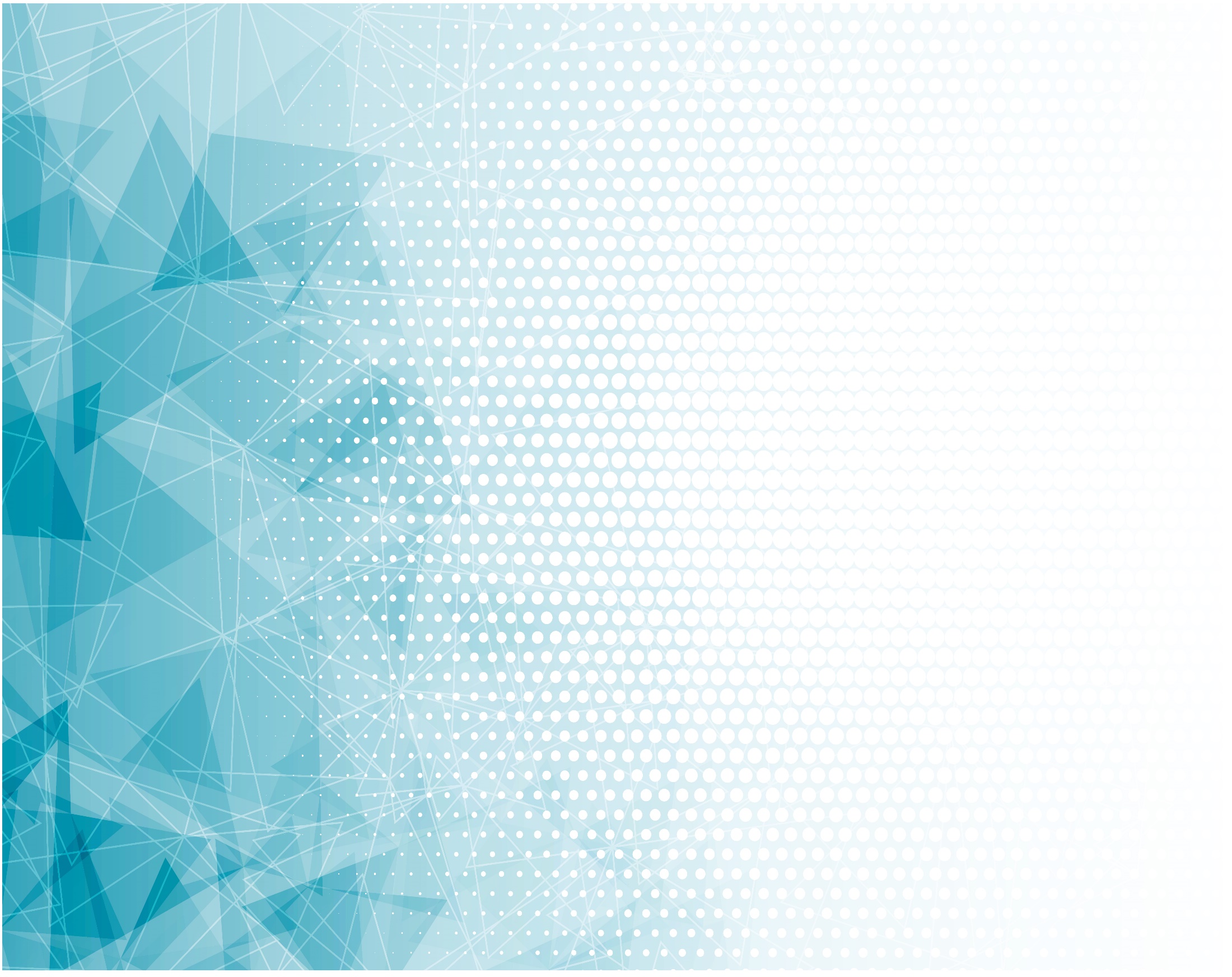 Мир надо мной смеётся,
Ложью, 
Позором клеймит,
Но мой любимый Спаситель
Ввысь мне 
Стремиться велит.
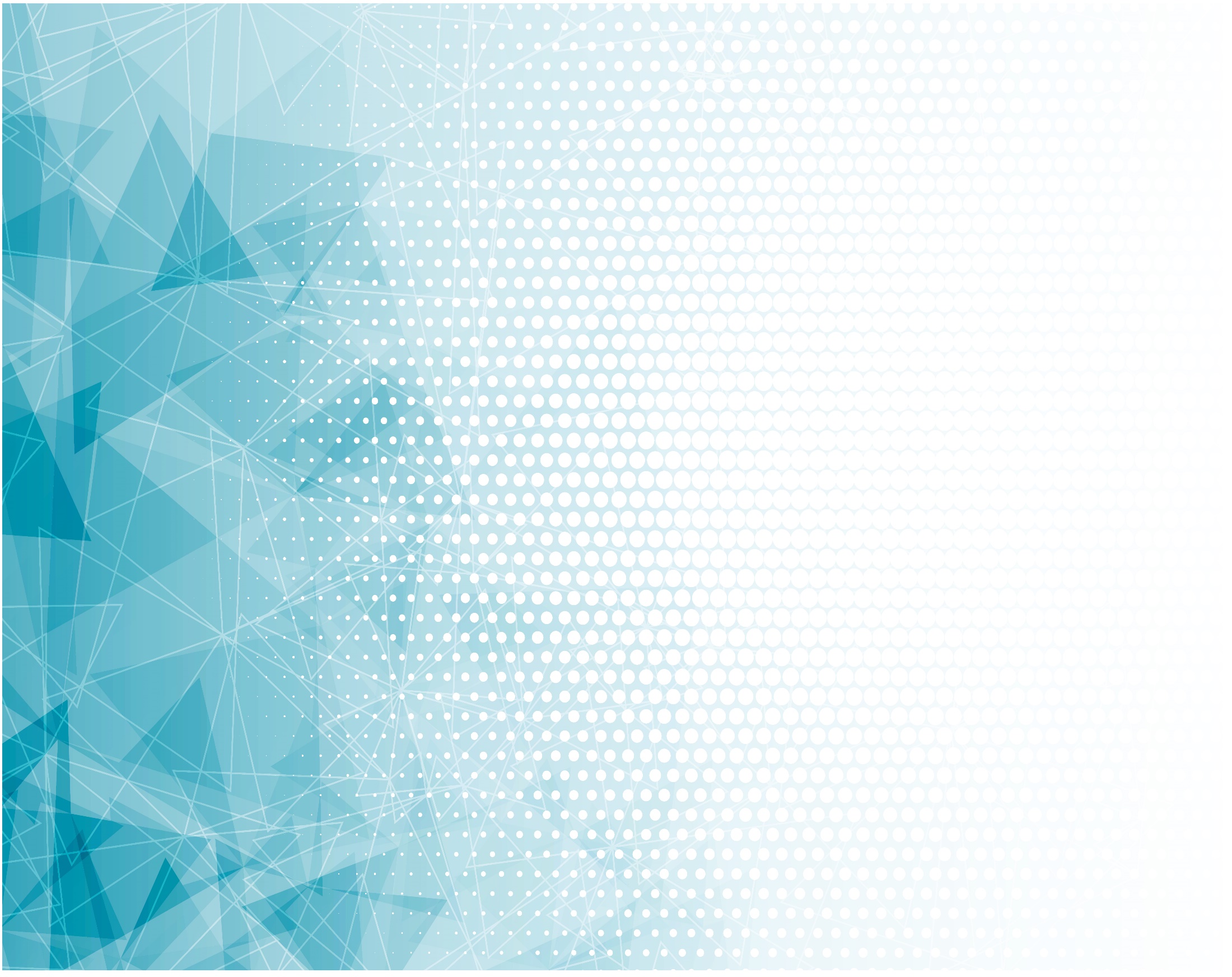 Припев: 

Без кораблей, 
Без могучих ракет,
В мир желаний, 
В мир сладостных грёз...
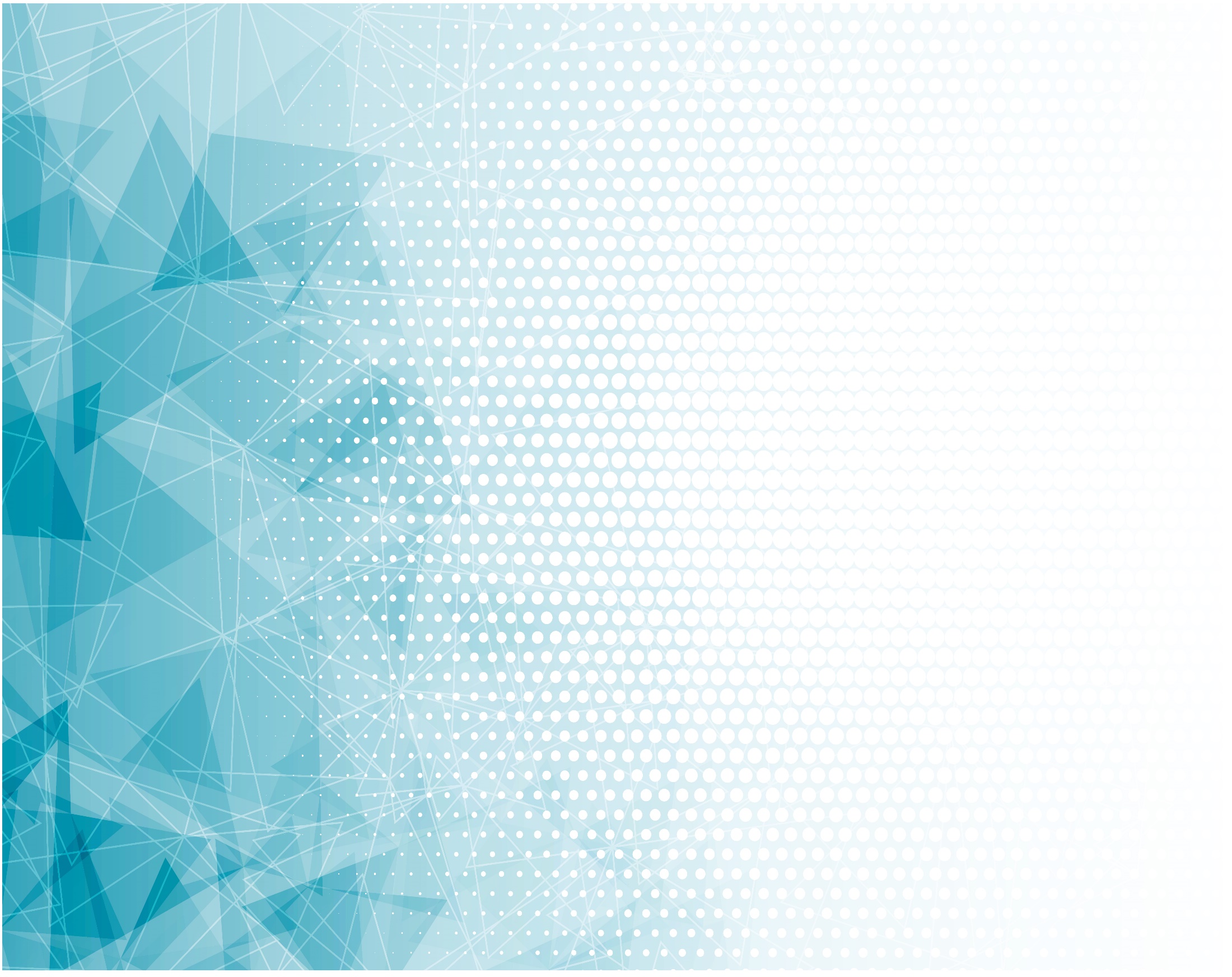 Путь мой лежит 
Мимо дальних планет,
Рядом спутник 
Мой верный – Христос!
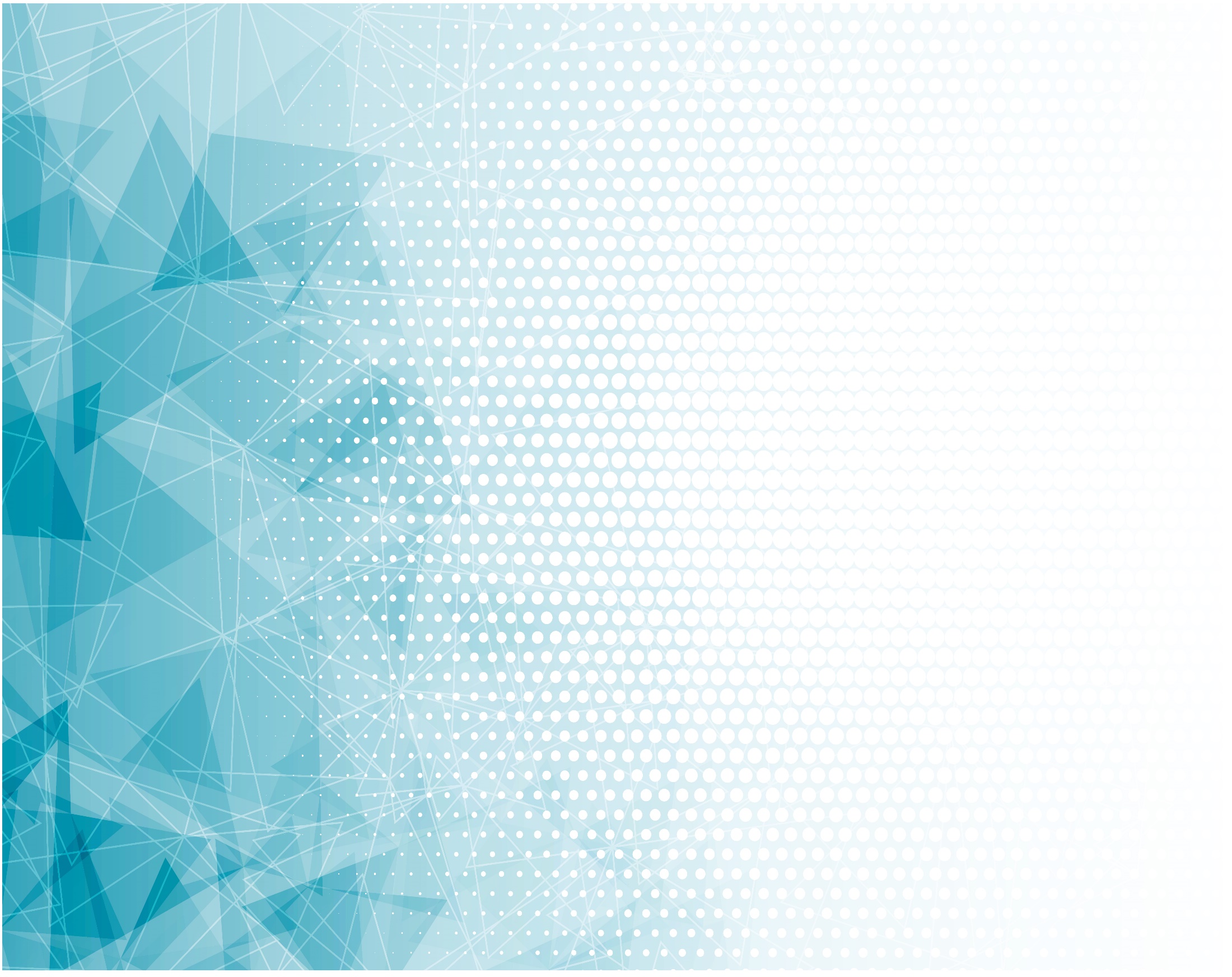 С Ним победить смогу я
Лютую злобу врага.
Дружба Христа Иисуса
Очень мне дорога!
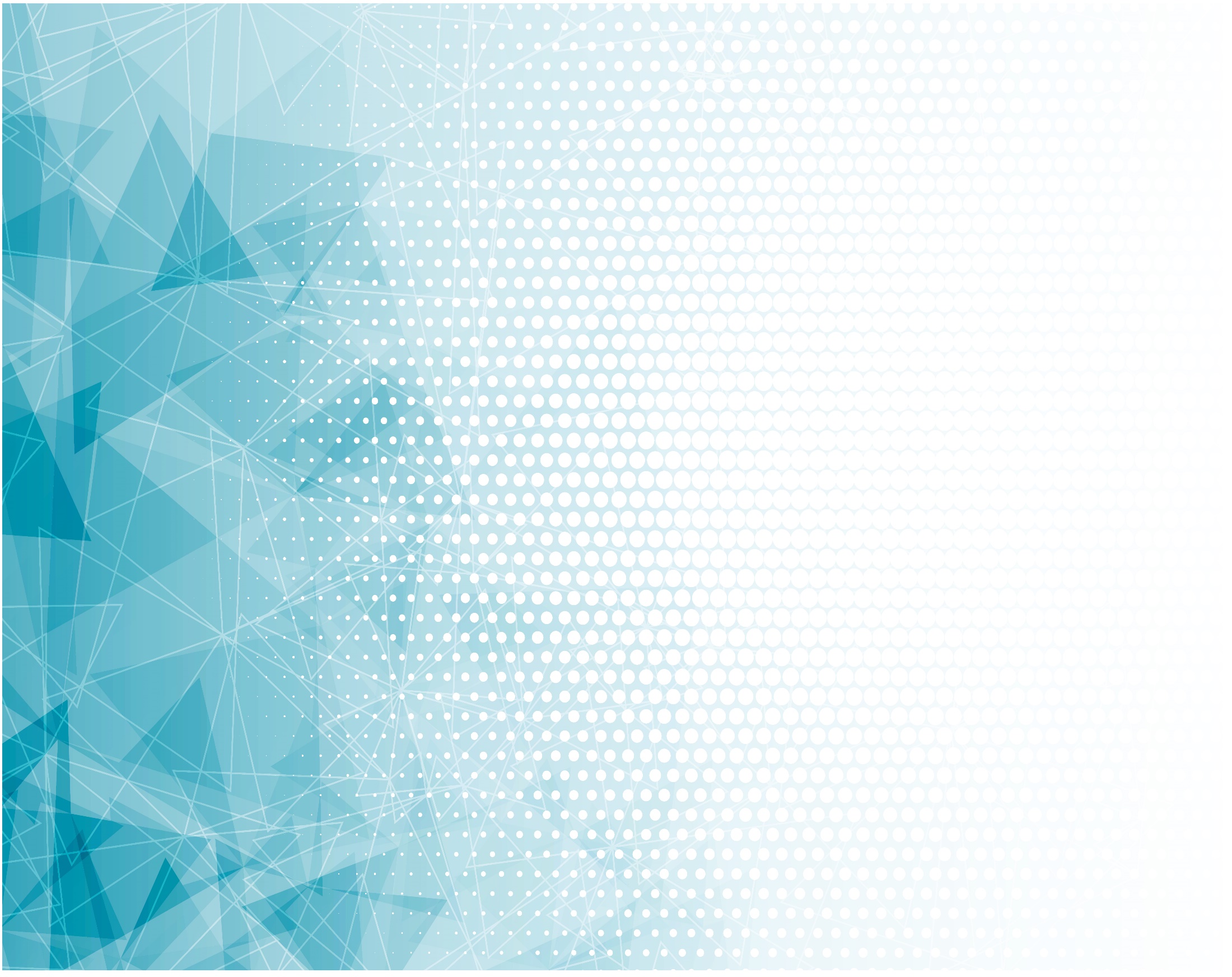 Припев: 

Без кораблей, 
Без могучих ракет,
В мир желаний, 
В мир сладостных грёз...
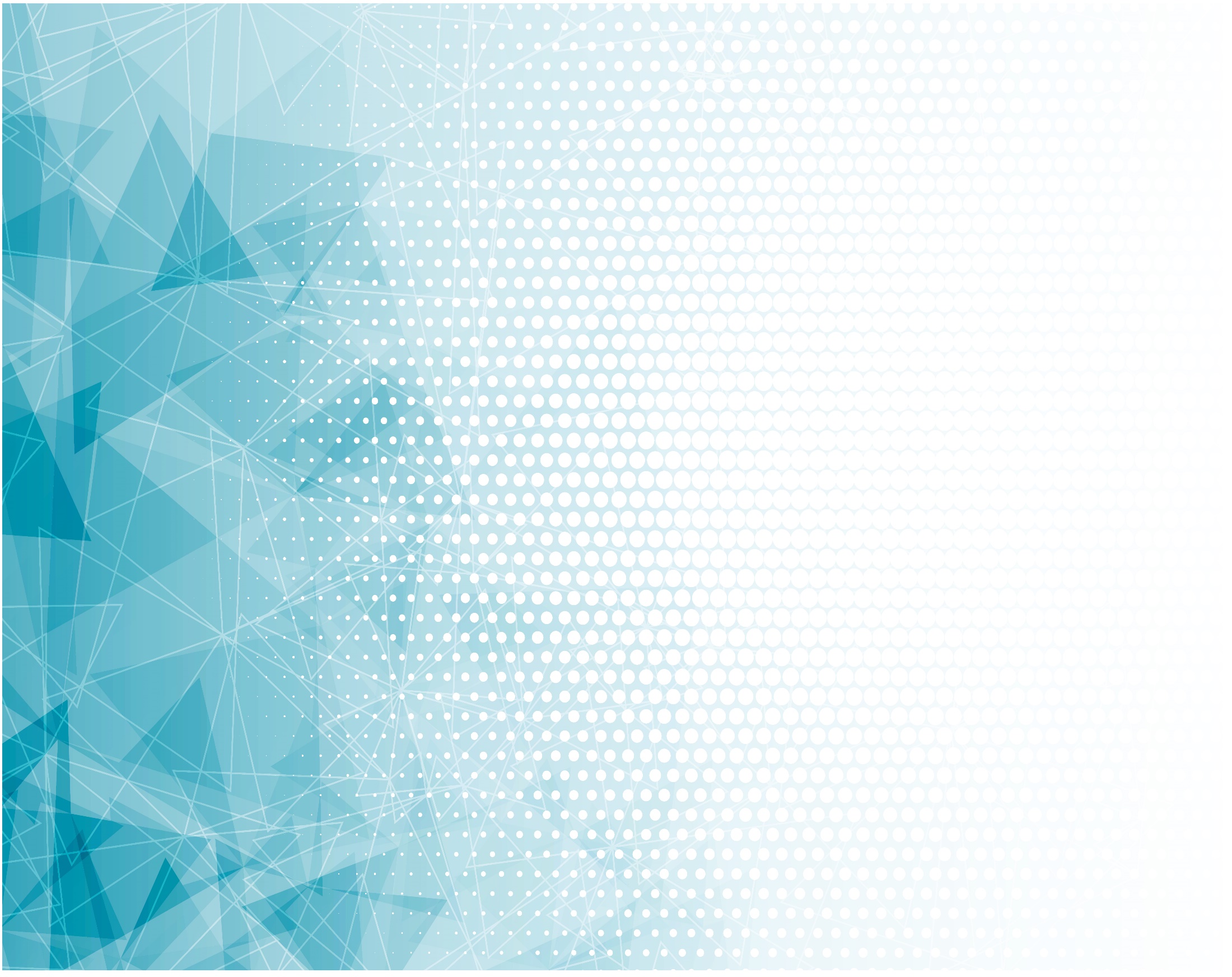 Путь мой лежит 
Мимо дальних планет,
Рядом спутник 
Мой верный – Христос!
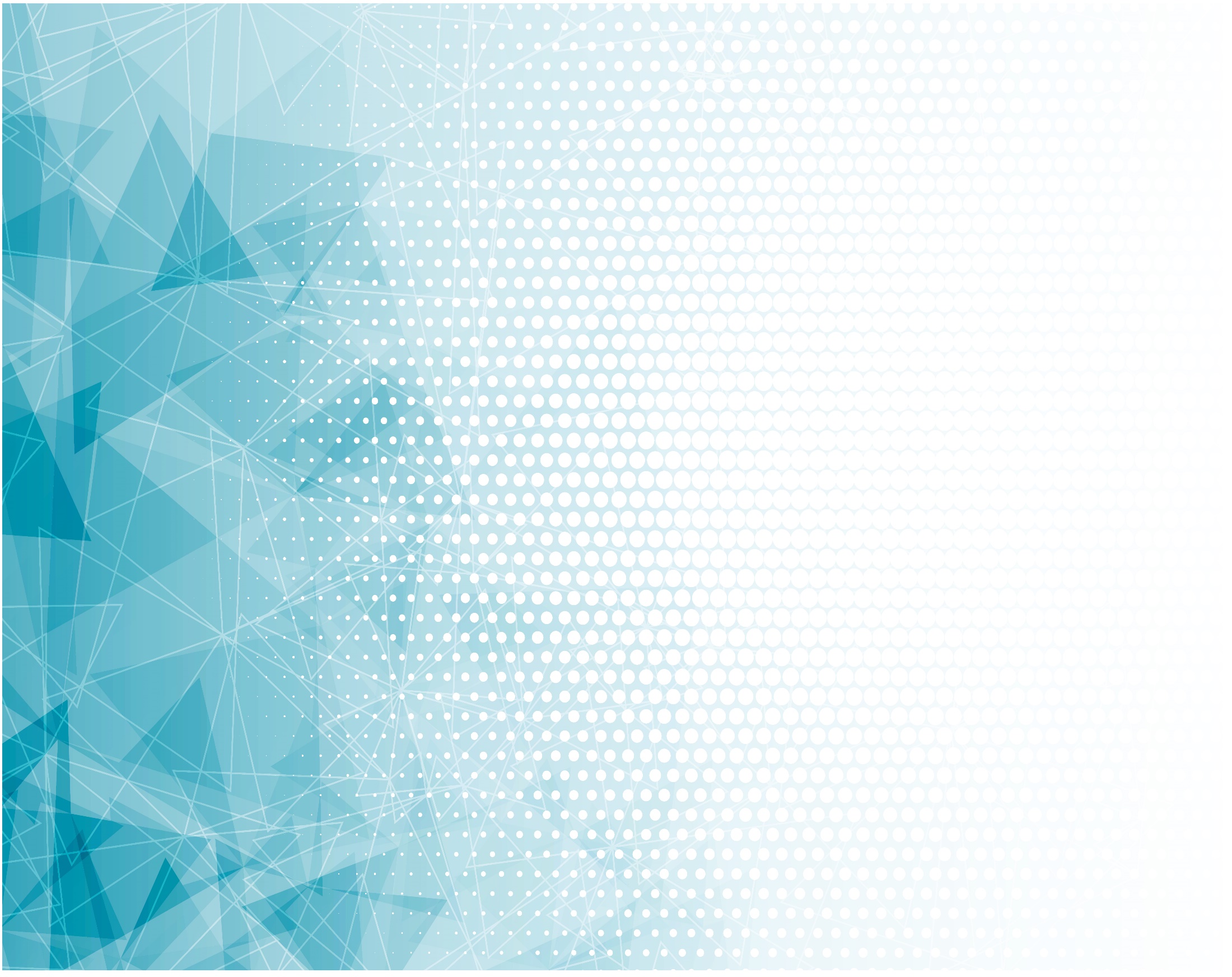 Боже, даруй мне силы
Крест свой 
С терпеньем нести,
Чтобы в святую Отчизну
Мог я с победой войти.
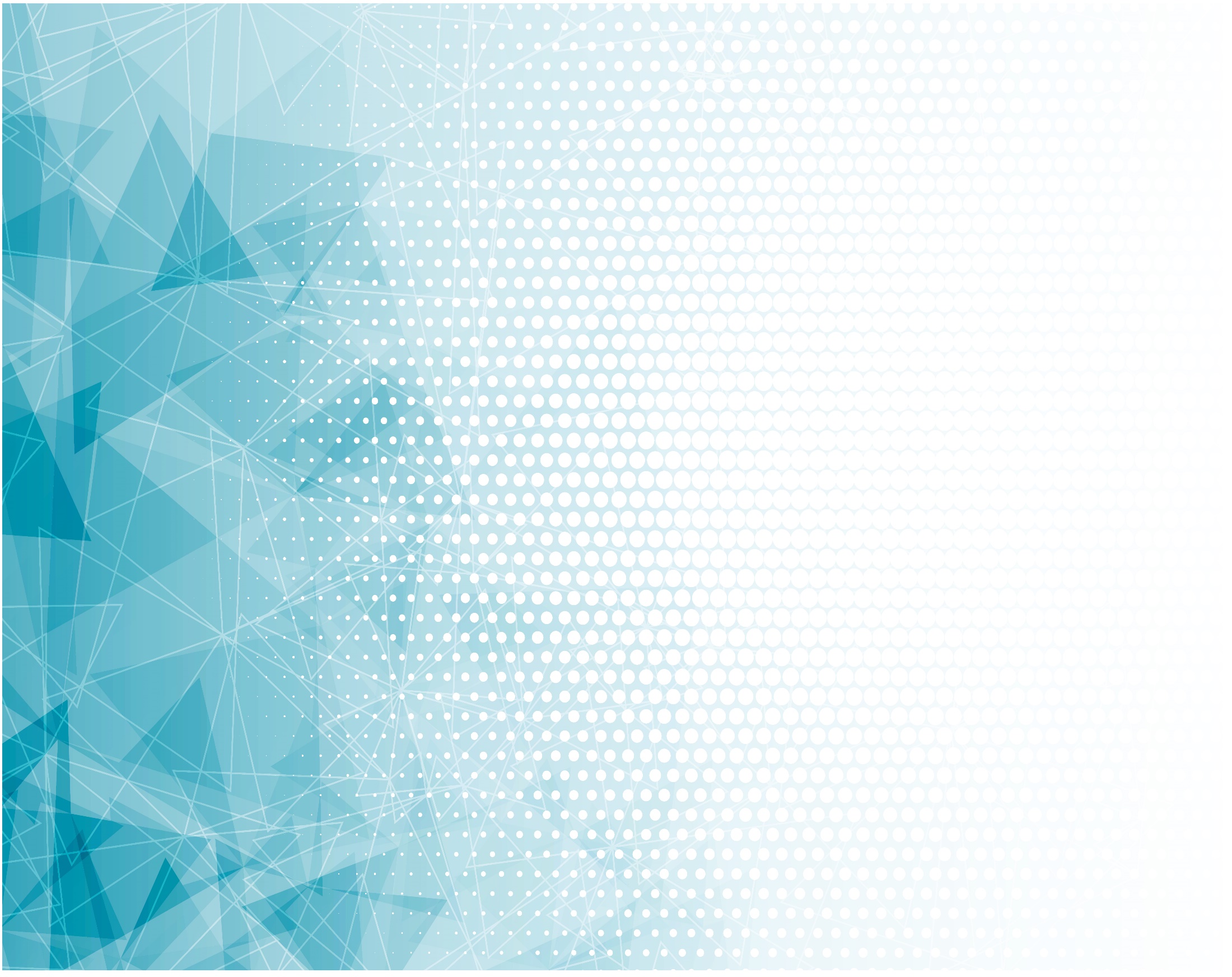 Припев: 

Без кораблей, 
Без могучих ракет,
В мир желаний, 
В мир сладостных грёз...
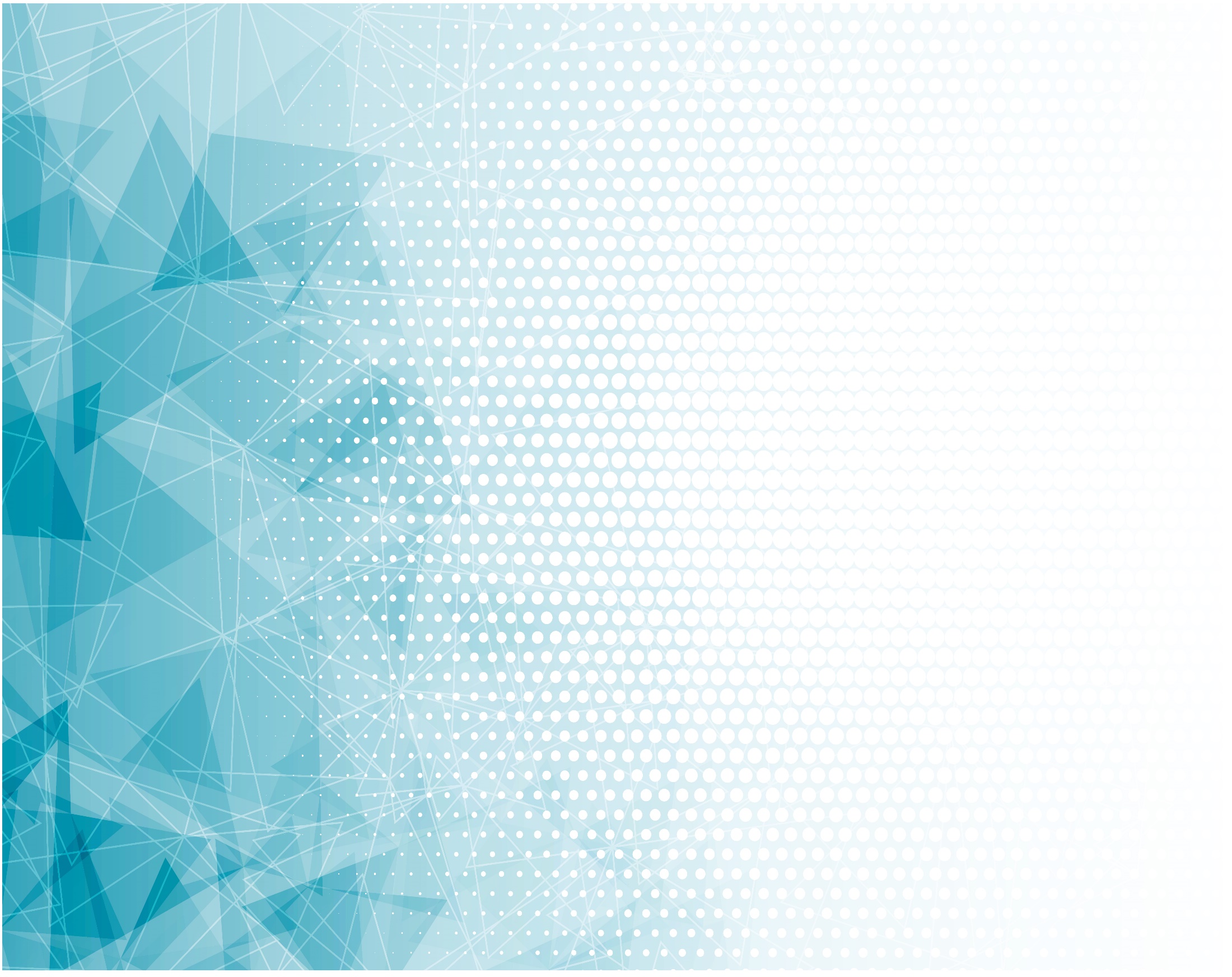 Путь мой лежит 
Мимо дальних планет,
Рядом спутник 
Мой верный – Христос!